Model Minimum Uniform Crash Criteria (MMUCC) 5th Edition
Sarah Weissman Pascual
National Highway Traffic Safety Administration
December  6-7, 2016
What is MMUCC?
MMUCC is a voluntary guideline that provides States and localities with information about data elements collected at the scene of a crash and included in the State database.
2
[Speaker Notes: MMUCC 4th Edition includes 77 data elements “collected at the scene” and 33 “derived or linked” from other databases.

Created in 1998 through a cooperative agreement between NHTSA and GHSA;
Previously updated in 2003, 2008 and 2012.]
Preparing for a New Edition
A Comprehensive Review:
Comments emailed to www.mmucc.us (2012-present)
FHWA HQ, Division Offices and State partners
FMCSA staff and field partners
NHTSA practitioners, Regional Offices and State TRCCs
GHSA and State partners
Traffic Records community
Expert Panel
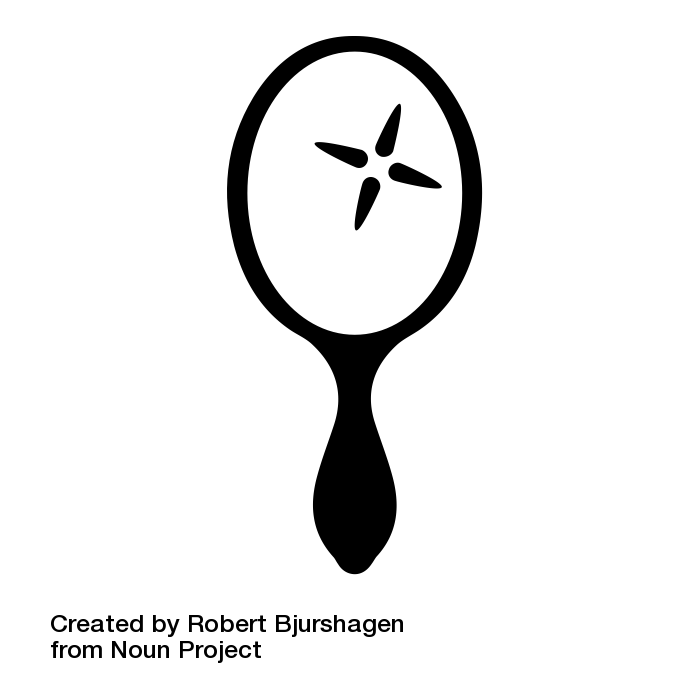 3
Results of the Review
Confusion on how to apply guidelines to State practices
Format not consistent with State practices
States required additional elements for FHWA and FMCSA programs
MMUCC and FARS needed better alignment
A national PAR was desired
Non-motorist stakeholders needed better data
“Collected at Scene” and “Derived or Linked” designations hindered advanced States
New questions concerning automated vehicle systems
Edit checks were desired
Distraction data still a challenge
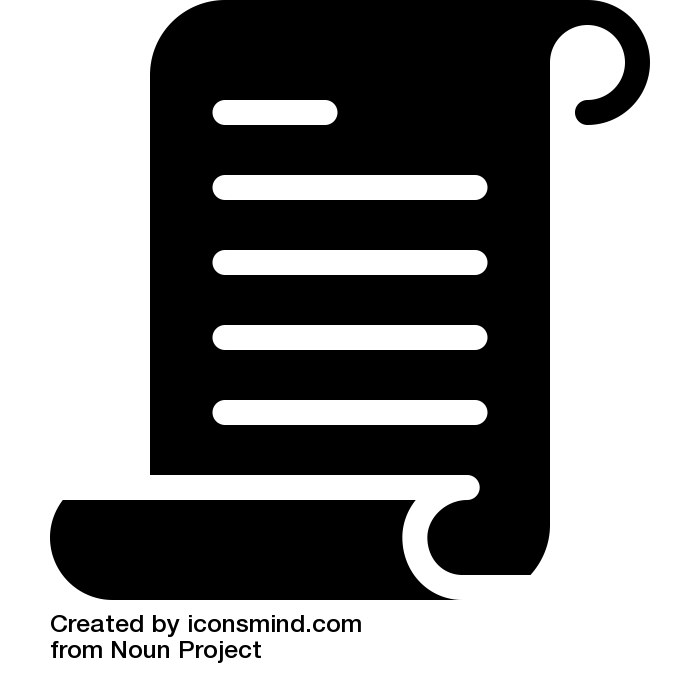 4
[Speaker Notes: (This is a synopsis looking back at what was requested.)

Most of these issues were communicated by the specific changes requested and their popularity for the stakeholders involved – both public and expert panel]
MMUCC 5th EditionApproved Changes
5
MMUCC Mapping Rules
Confusion on how to apply guidelines to State practices

The MMUCC mapping rules (first edition) were created to help States determine how their data aligns to MMUCC. The rules provide States a single way to measure the alignment through mapability. 

Previously, 55 States and Territories had 55 ways to map their crash reports and State databases to MMUCC. Now there is one.
6
[Speaker Notes: *An updated version of the rules will be included in the 5th Edition.]
Major and Minor Format Changes
Format not consistent with State practices

Attributes are alphabetized unless specific reason for alternative order to reduce bias;
Multiple attribute selections from a single list
Associated figures/graphics/tables are placed after an element when feasible
Attribute codes and edit checks have been added
7
Accommodating Partner Data Needs
Fatal Crash Section
Three (3) elements added to new section from FARS:
“Attempted Avoidance Maneuver”
“Alcohol Test Type and Results”
“Drug Test Type and Results”
8
Accommodating Partner Data Needs
Large Vehicle/Hazardous Materials (LVHM) Crash Section
Five (5) elements shifted from Vehicle to LVHM Section
Five (5) new elements added at request of FMCSA:
“Trailer License Plate Number”
“Trailer VIN(s)”
“Trailer Make(s)”
“Trailer Model(s)”
“Trailer Model Year(s)”
9
[Speaker Notes: This closes a gap in crash data for States and FMCSA when conducting routine LVHM crash analysis. 

For example, M4 provided the License Plate #/VIN/Make/Model/Model Year of the motorized unit or truck tractor, but not for any of the trailers, which State agencies and FMCSA must also regulate.]
Accommodating Partner Data Needs
Non-Motorist Crash Section
Definition of “non-motorist” changed with addition of this section:
A non-motorist no longer includes occupants of motor vehicles, whether or not they are in transport.
Six (6) elements shifted from Person to Non-Motorist Section
One (1) new element added at public stakeholders’ request:
“Initial Contact Point on Non-Motorist”
10
[Speaker Notes: This section and the associated definition change is critical for non-motorist crash analysis and safety countermeasure development. Having a separate section encourages States and LEAs to carefully assess these incidents, keeping the people involved (who are not in motor vehicles) separate from those that ARE in motor vehicles.

The Expert Panel agreed that the MMUCC and ANSI definition for non-motorist – including people in parked vehicles – was no longer in line with the common usage and understanding of non-motorist.]
Increased Flexibility
“Collected at Scene” and “Derived or Linked” designations hindered advanced States

The 5th Edition will no longer define elements as “collected at scene”  and “derived or linked”. States will be free to determine the method for collecting each element. MMUCC will encourage States to minimize the burden on law enforcement by linking or deriving as much data as possible.
11
[Speaker Notes: Alternatively, States that have previously been more advanced have been dinged by the mapping rules that had to map based on those designations. In the 5th Edition, the mapping rules will no longer keep track of how, only focusing on what is there and not there.]
Anticipating Future Trends
New questions concerning automated vehicle systems

After significant debate, the expert panel opted to include an automated vehicle systems element, “Motor Vehicle Automation,”that will capture:
Automation System in Vehicle
Automation System Levels in Vehicle
Automation System Levels Engaged at Time of Crash
Element will reside in new Dynamic Data Element Section, reviewed annually at the International Traffic Records Forum.
Training and additional information will be coordinated between the new MMUCC website and Federal automation partners.
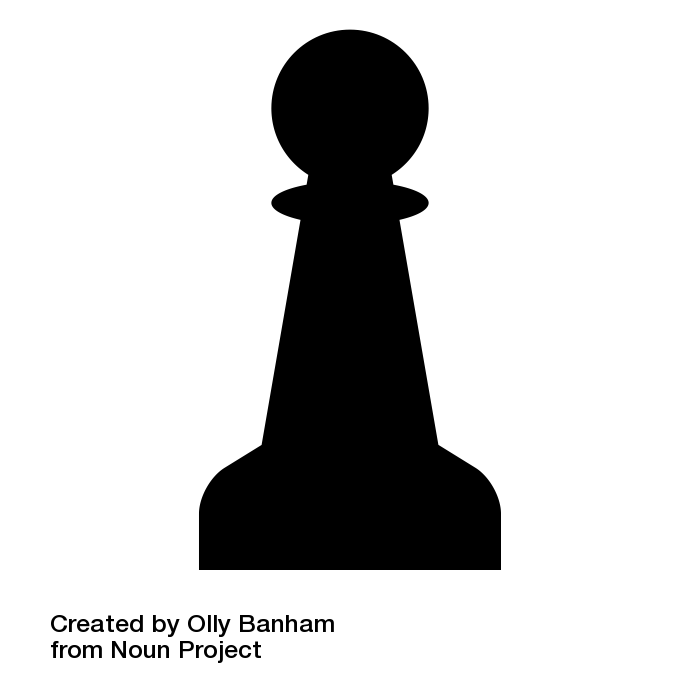 12
New Resources
Model edit checks for each element
Model MMUCC police crash report
Updated MMUCC mapping rules
Updated figures and diagrams
Updated and expanded glossary of terms

Updated MMUCC website, to be hosted by NHTSA.gov
Resource/information coordination with the ANSI D16 update and Federalautomation vehicle systems partners
Training for users
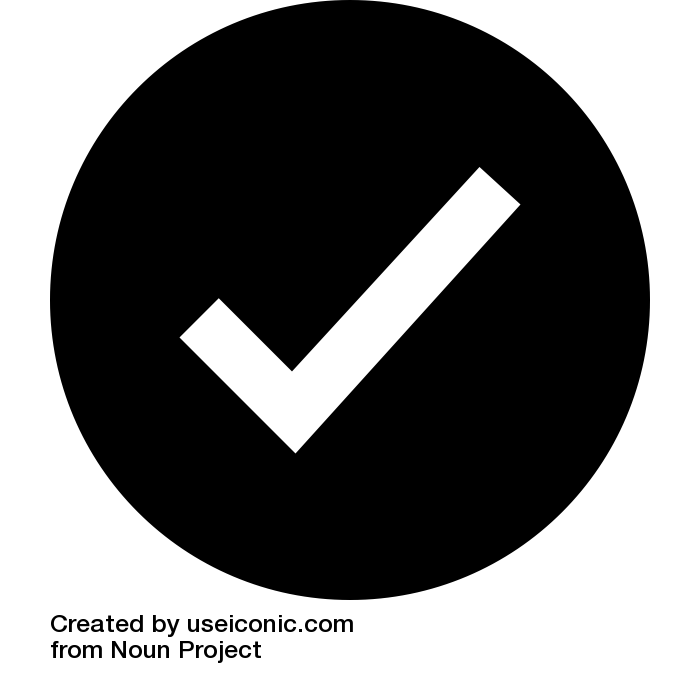 13
Next Steps
Initial draft of 5th Edition incorporating all approved changes is completed and under initial review;
Update and complete the 5th Edition edit checks;
Update the MMUCC mapping rules;
Update the glossary of terms;
Prepare a table of changes;
Update and finalize the MMUCC crash report;
Draft and finalize the various narratives (introduction, executive summary, etc.);
Conduct final review and approval by all appropriate stakeholders; and
Publish MMUCC 5th Edition by mid-2017 (estimated).
14
Questions?
sarah.weissman@dot.gov